Wulink-NOVA
物联网编程课程
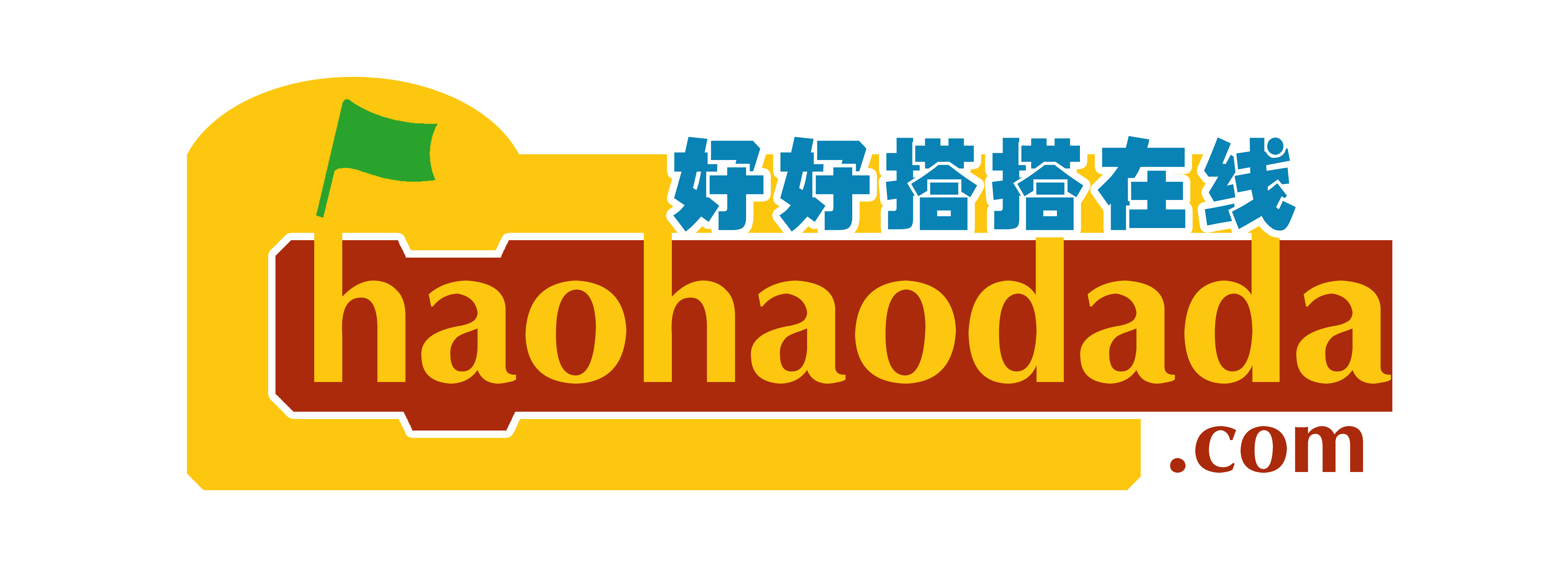 使用电机——
物联网智能家居
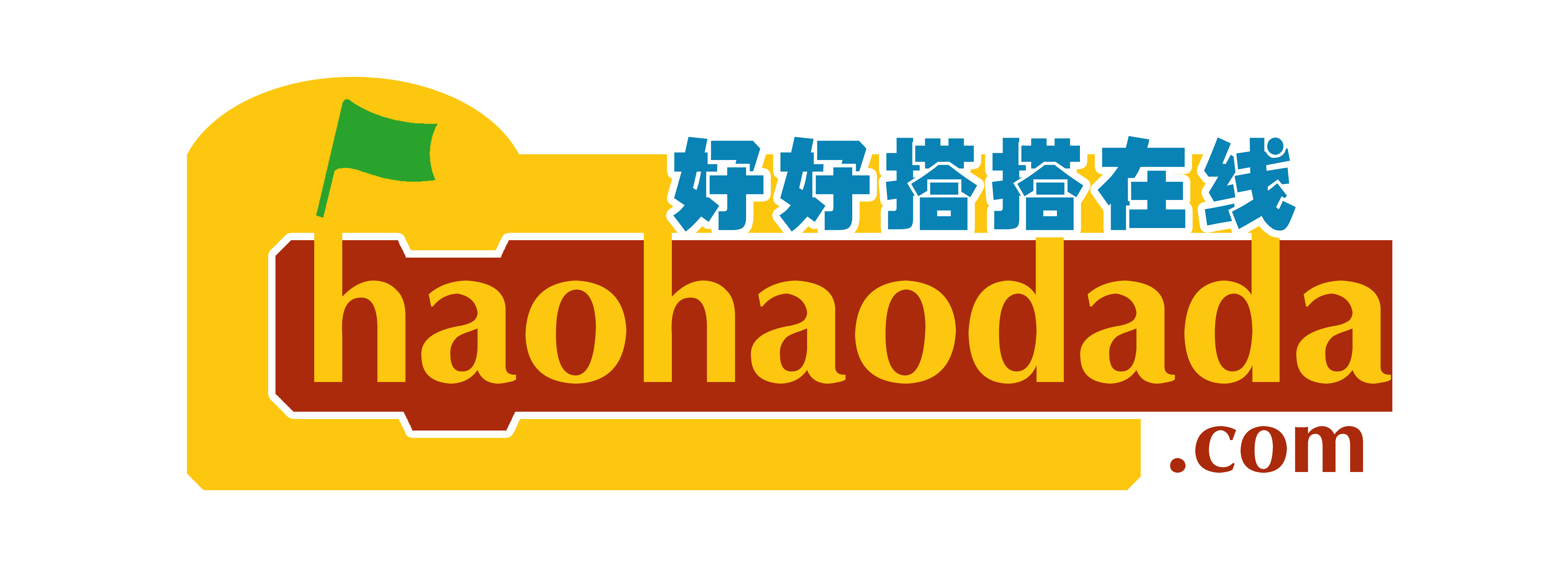 课程思路
一、情景描述
二、知识概念
三、作品制作
四、程序编写
五、拓展与思考
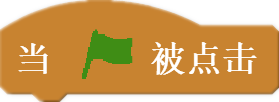 情景描述
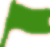 在智能家居系统中，人们常常利用手机APP远程控制各种家用电器。本课我们将制作一个简易物联网智能家居系统，可以在Scratch作品中远程控制电机和LED。
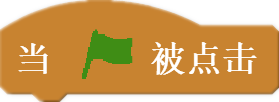 知识概念
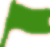 电机，也叫“马达”，是依据电磁感应原理将电能转换为机械能的一种装置，很多常用电器和机械的动力源都是各种各样的电机。

电机根据输入电源的不同，可以分为使用直流电的直流电机、使用交流电的交流电机。WULink-NOVA套件中的130电机就是一种直流电机，能够将输入的直流电能转换为机械能，可以带动套件中的风扇叶旋转。130电机可以直接接在WULink-NOVA主控板的MA和MB端口。
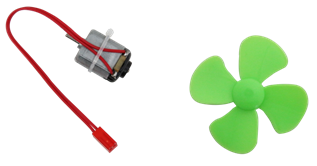 130电机和风扇叶
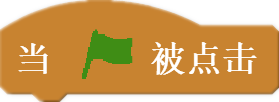 知识概念
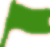 这条指令属于WULink-NOVA端的执行器类别指令。

使用这个指令可以设置指定端口电机的输出值。指令默认端口是“MA”、输出值是“0”；通过单击第一个参数的下拉列表，可以选择电机的连接端口MA或MB；在第二个参数框中输入数值，可以设置电机的输出值，它的取值范围是
（-255，255）。
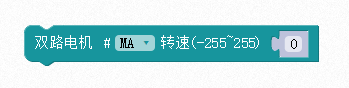 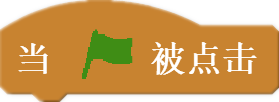 知识概念
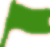 这个指令属于Scratch端更多模块类别指令。

这个指令需添加“HaodaIot”扩展生成。使用这个指令可以向指定物联网设备发送消息。这个指令有两个参数框，第一个参数框中填写物联网接收设备的MAC地址，第二个参数框为发送消息的内容。
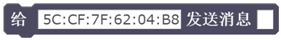 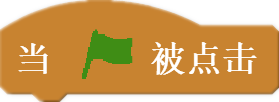 知识概念
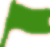 这个指令属于WULink-NOVA端的物联网类别指令。

使用这个指令可以检测“好好搭搭”物联网服务器上有没有发送给当前绑定WU-Link的消息。

如果有消息，指令的返回值为“1”，也就是逻辑值为“真”；如果没有消息，指令的返回值为“0”，也就是逻辑值为“假”。
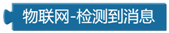 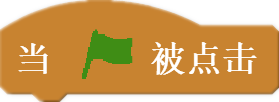 知识概念
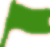 这个指令属于WULink-NOVA端的物联网类别指令。

使用这个指令可以读取“好好搭搭”物联网服务器上发送给当前绑定WU-Link的消息。指令的返回值就是消息内容。
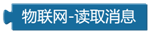 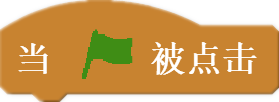 制作一个通过物联网信号接收来控制电机的WULink-NOVA智能装置，
需要使用以下配件：

  WULink-NOVA主控板
  单按键模块
  RGB LED模块
  数码管模块
  130电机一个  风扇一个
  电源适配器
  两根白色连接线
  两根红色连接线
作品制作
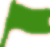 制作一个通过物联网信号接收
来控制电机的作品
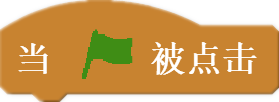 作品制作
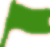 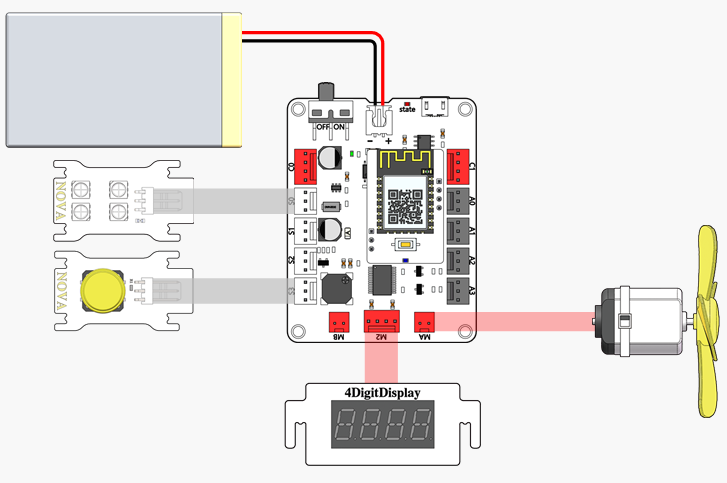 “物联网智能家居”范例作品硬件连接图
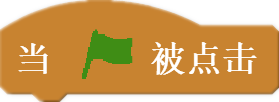 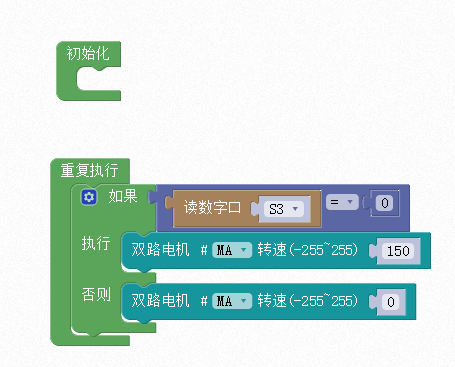 程序编写
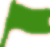 用单按键来控制电机的起停
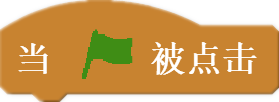 程序编写
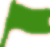 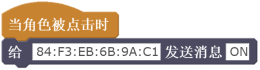 创建两个新的角色
ON    OFF 

编写scratch端的控制信号发送程序
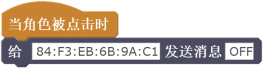 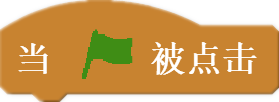 程序编写
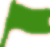 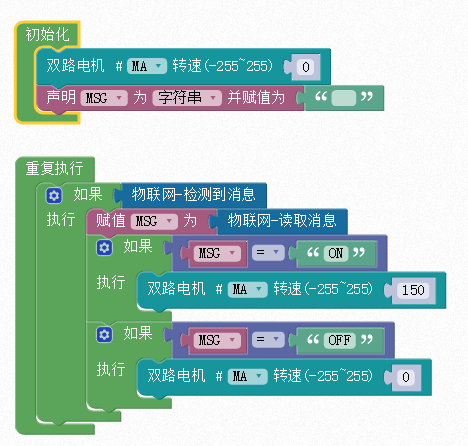 声明一个字符串型的变量MSG，用于存放从物联网上接收到的消息
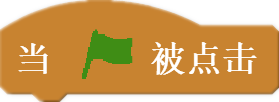 拓展与思考
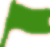 1.如果不用字符串型变量存放从物联网中读取的消息，而是直接用“物联网-读取消息”指令直接与文本“ON”和“OFF”进行比较，会产生什么问题？

2.如何利用Scratch和物联网控制接在WULink-NOVA上的RGB LED模块的颜色显示？
谢谢观看
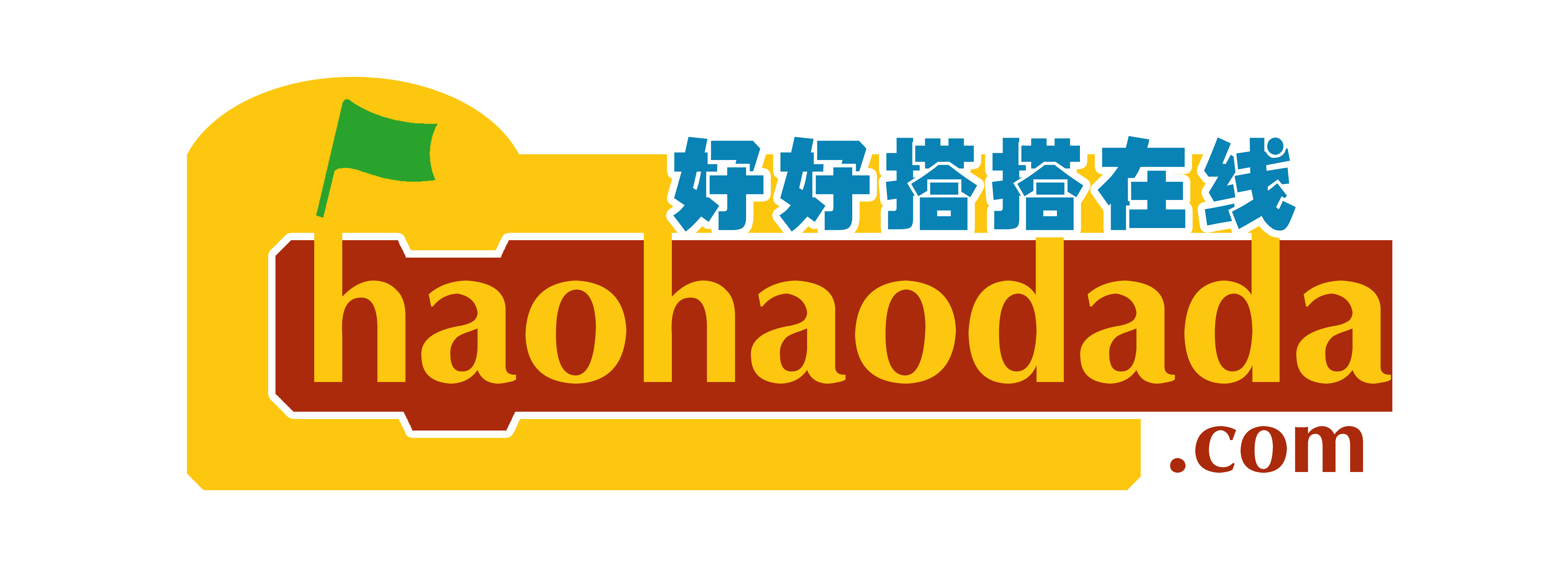